Iceboat Right of Way Rules
LRIBYC
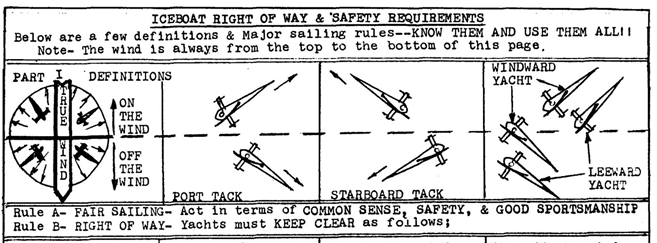 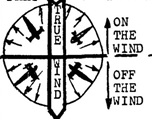 Off Wind keep clear on both 
PORT and STARTBOARD 
Tacts (DIFFERENT THAN 
WET SAILING)
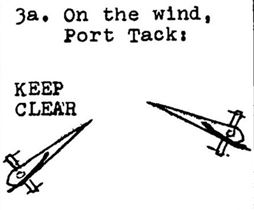 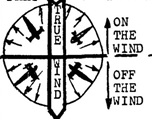 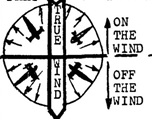 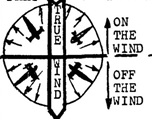 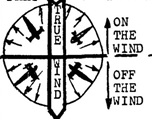 (DIFFERENT THAN 
WET SAILING)
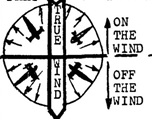 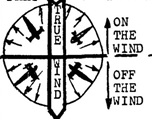 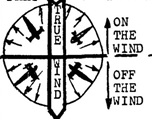 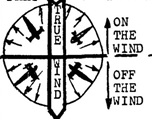 8
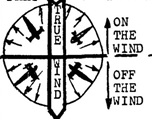 All iceboats shall be entitled to cross
Finish line

NEW 3rd Lap ROUND UP
Darling Mark
Darling Mark is a mark of the course to prevent starboard tack from forcing inside OVERLAP at the Leward Mark. (cannot go between Darling and Leward mark)

GREEN Flag Located 100 yds to windward from Leward Mark.

Now there may be Darling Mark at the windward Mark (DN Nationals)
Different from Wet Water Sailing
Rules 2, 4b, and 8 differ from Wet sailing
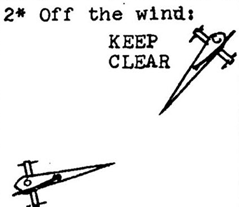 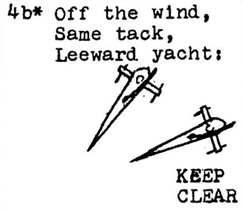 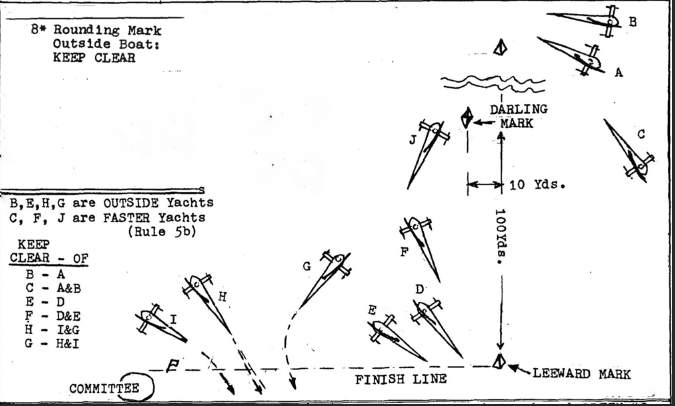 8
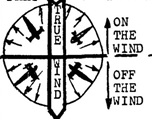 DN North AmericaStandardCourse
DN North AmericaDarling Course
DN NorthAmericaIn-LineCourse